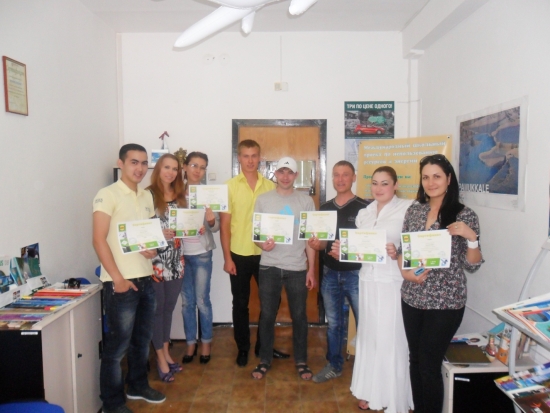 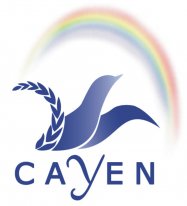 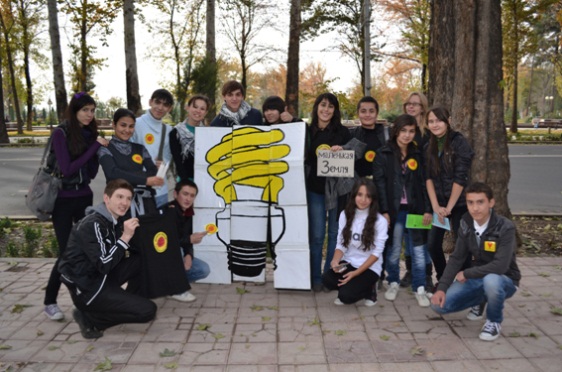 Молодежная Экологическая Сеть Центральной Азии
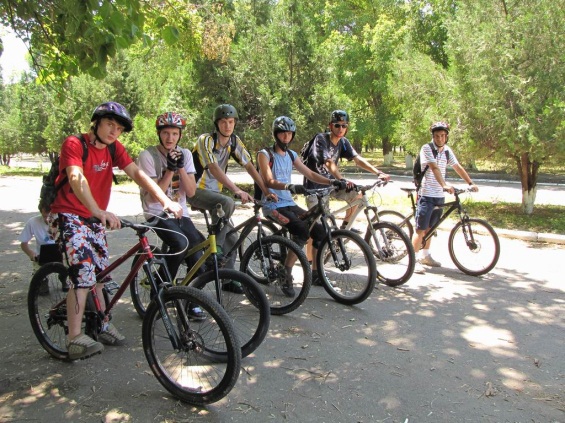 Дмитрий Терешкевич,
Секретариат МЭС ЦА
МЭС ЦА
Национальные партнеры
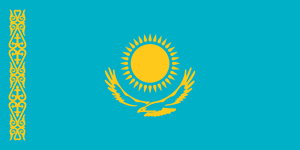 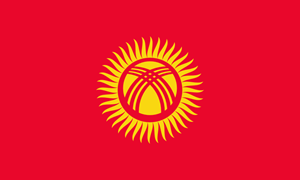 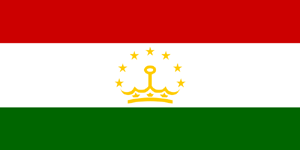 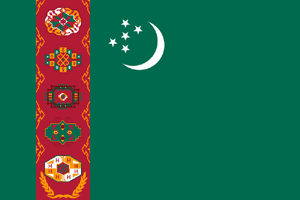 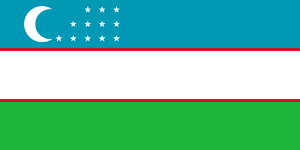 Министерства и ведомства, работающие в области устойчивого развития, охраны окружающей среды, молодежной политики, поддержки гражданского общества
Школы и университеты
 Молодежные инициативные группы и организации.
МЭС ЦА
Международные партнеры
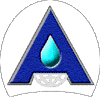 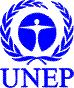 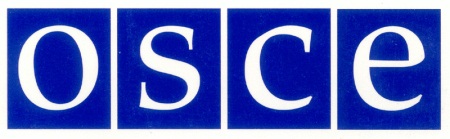 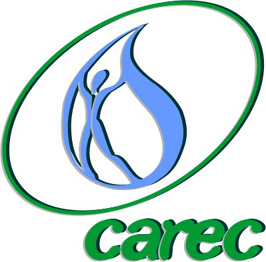 МЭС ЦА
Направления деятельности
Продвижение идей устойчивого развития, энергоэффективности, зеленой экономики.
Образование для Устойчивого Развития.
Сохранение экологического биоразнообразия и естественных экосистем.
Экологическое законодательство и право.
Смягчение последствий и адаптация к изменению климата.
Экологическая безопасность и бытовая экология
МЭС ЦА
Продвижение идей устойчивого развития, энергоэффективности и зеленой экономики
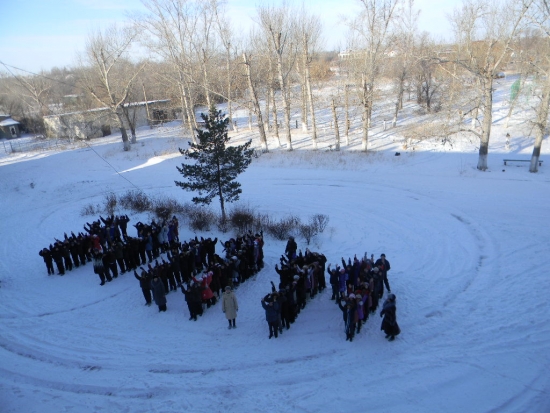 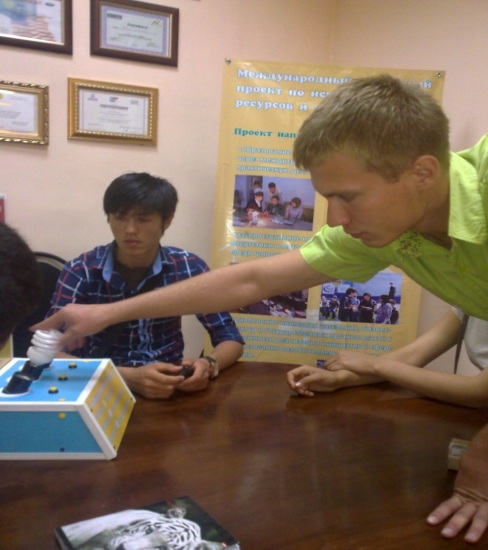 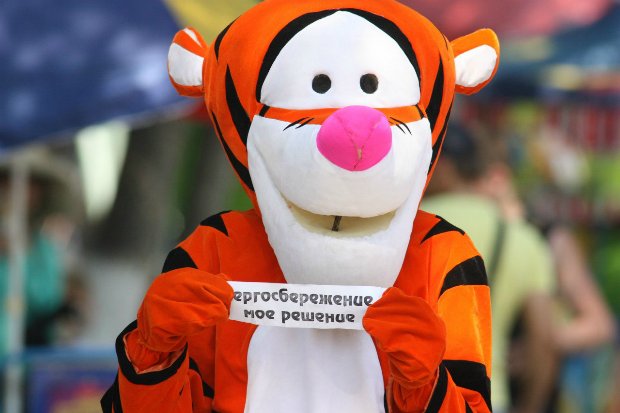 Семинары
МЭС ЦА
Образование для устойчивого развития
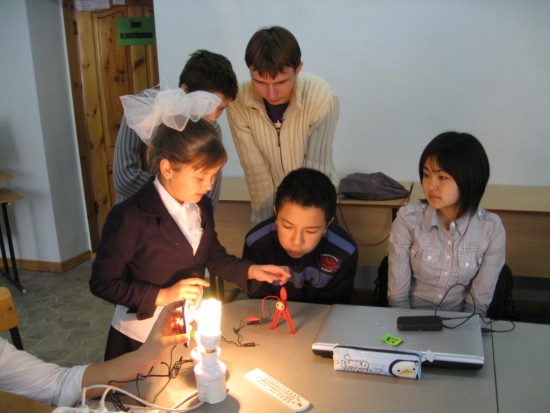 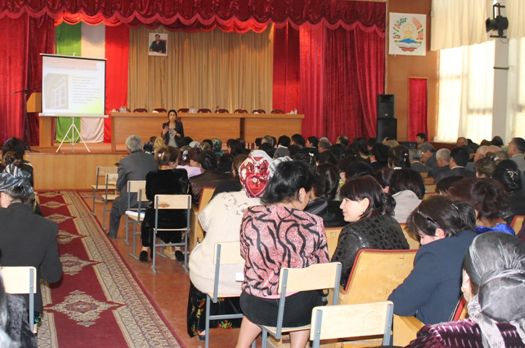 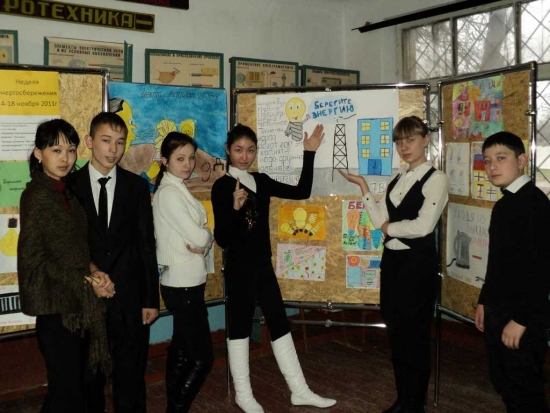 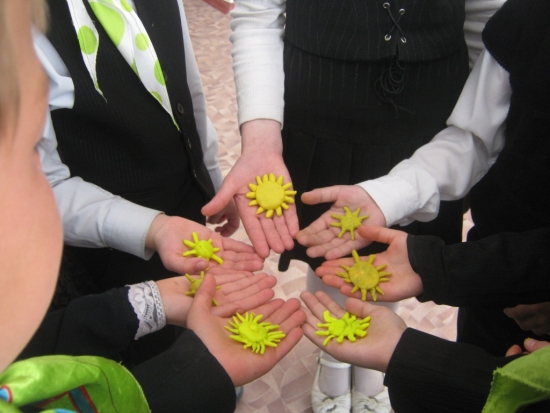 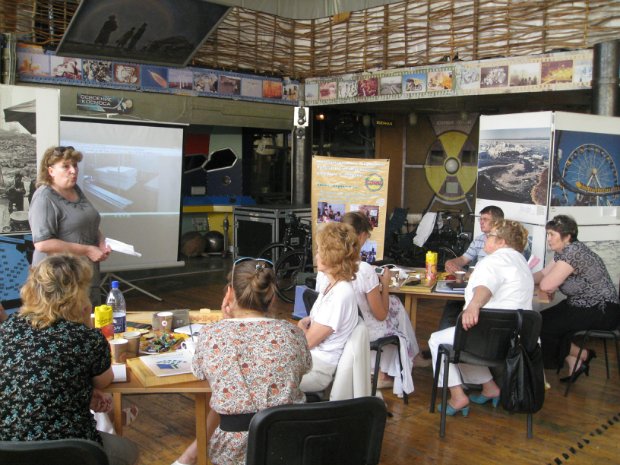 МЭС ЦА
Сохранение экологического биоразнообразия и естественных экосистем
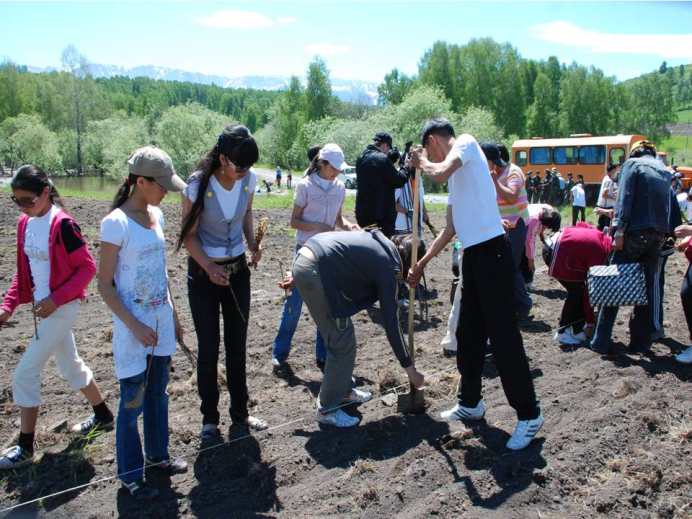 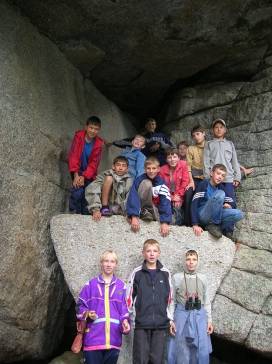 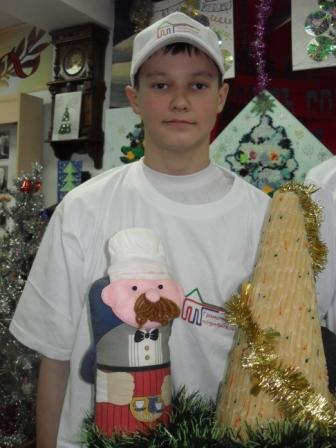 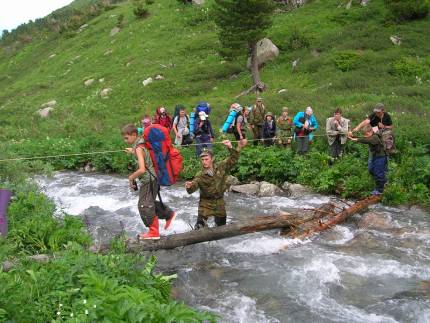 МЭС ЦА
Экологическое законодательство и право
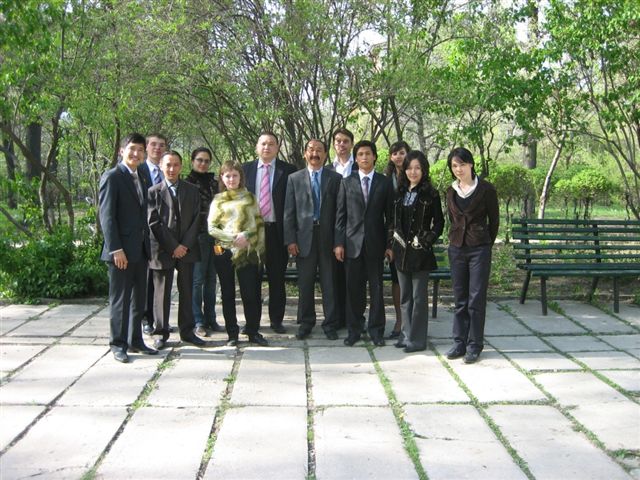 МЭС ЦА
Центрально-Азиатские встречи Молодежной экологической сети
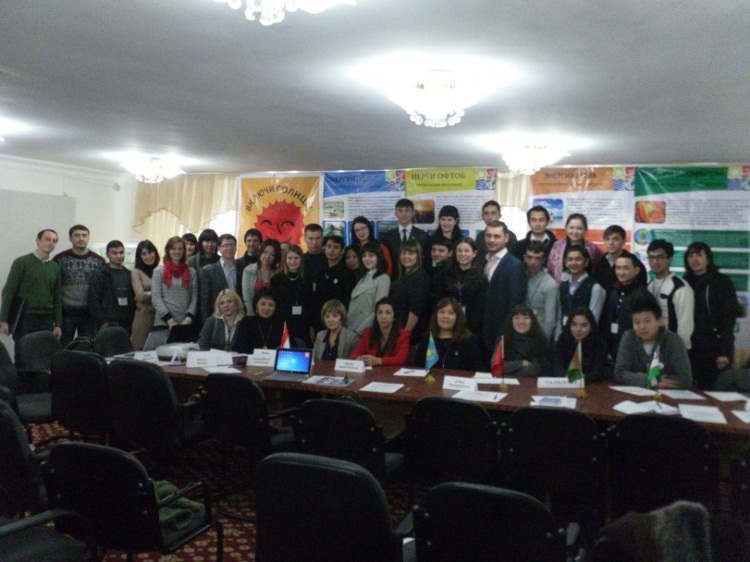 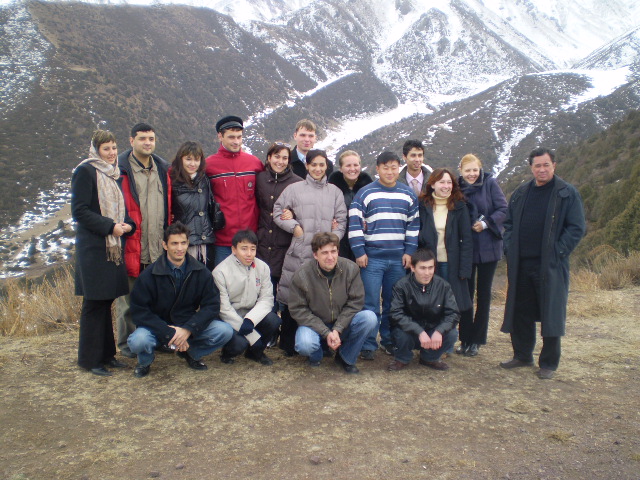 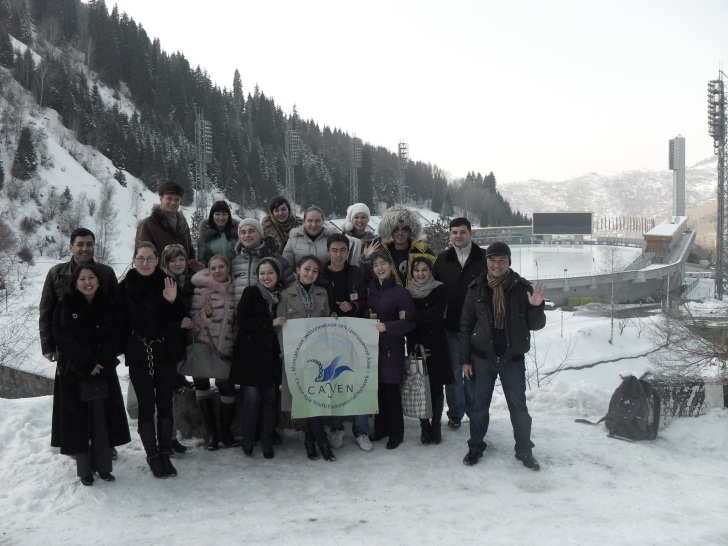 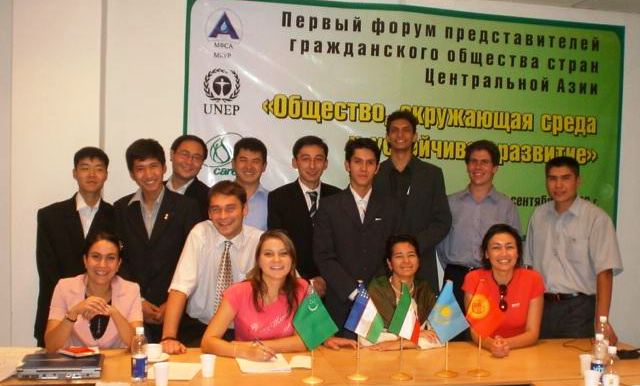 МЭС ЦА
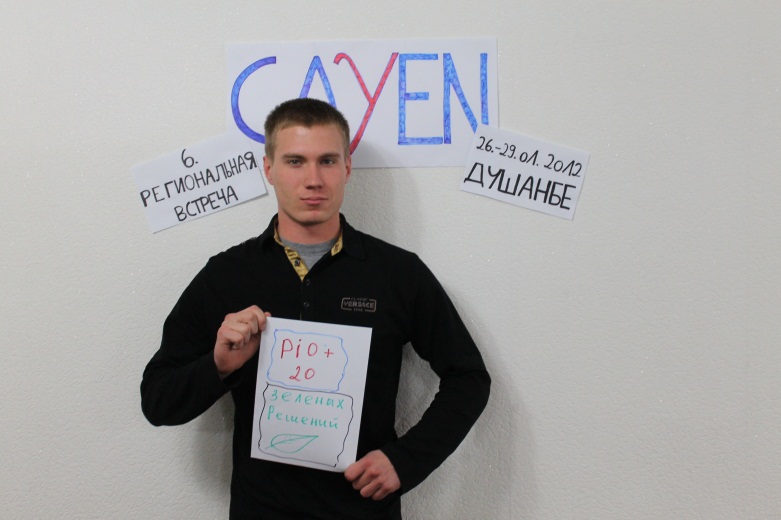 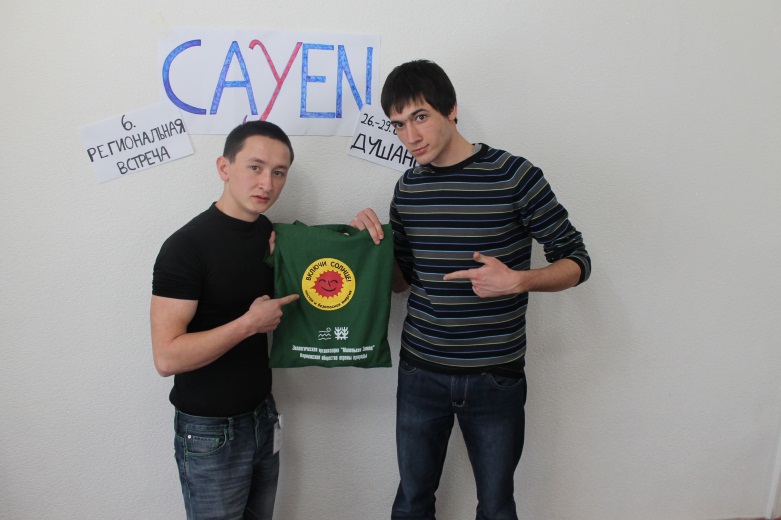 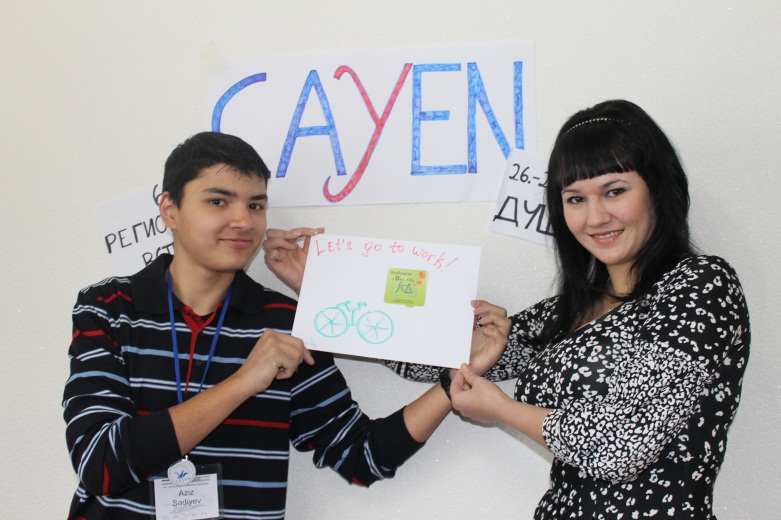 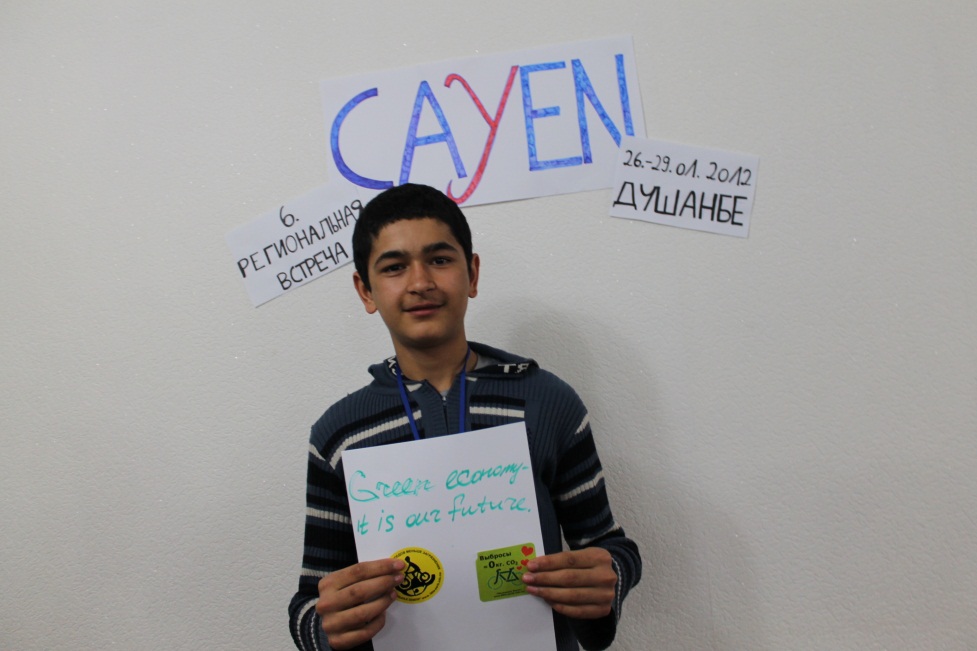 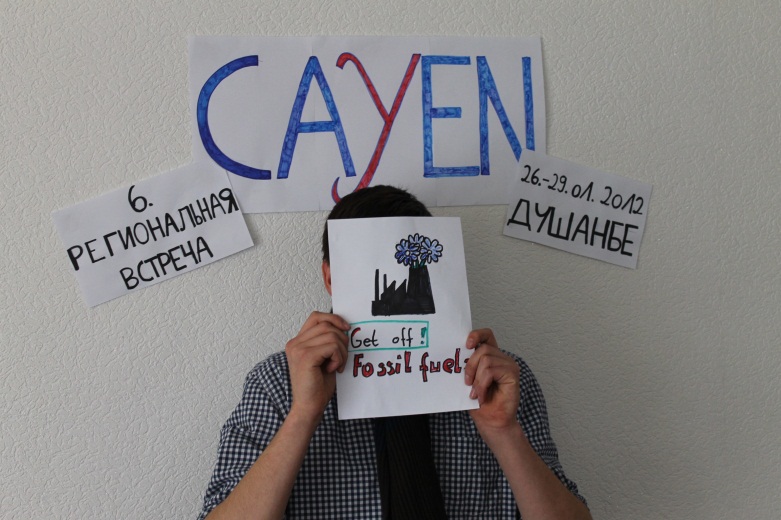 МЭС ЦА
Участие в международных процессах
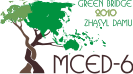 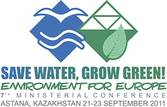 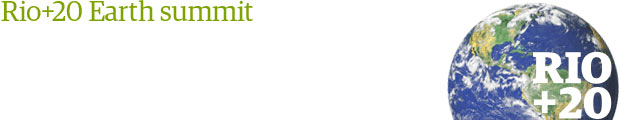 МЭС ЦА
Использование современных медиа
cayen.org
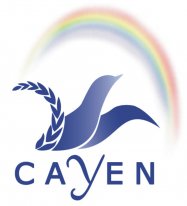 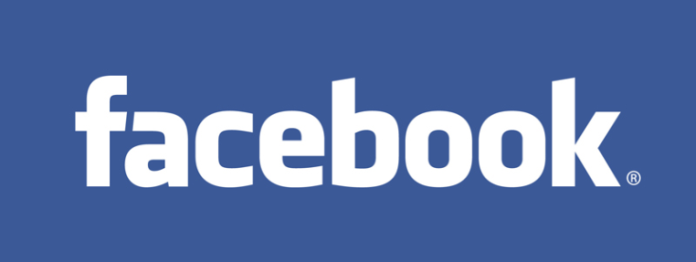 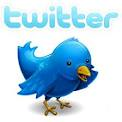 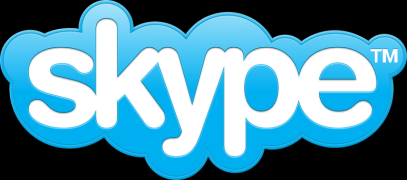 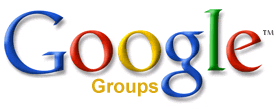 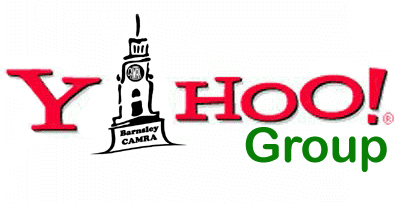 МЭС ЦА
Спасибо за внимание!